Матрицы
Матрицей называется прямоугольная
таблица  чисел .

Если матрица содержит  m   строк и   n
столбцов, то говорят, что матрица имеет
размерность   m*n.
Обозначение матриц
Примеры матриц:
Матрица размерности 4*2
Матрица размерности 3*3
Квадратная матрица вида





называется единичной   
 и обозначается  Е
Матрица



наз. транспонированной по отношению к
матрице
Действия над матрицами.
Умножение матриц
Матрицу А можно умножить на матрицу В только в том случае, когда число столбцов матрицы  А  равно числу строк матрицы  В. 
В результате умножения получится матрица С, у которой столько же строк, сколько их в матрице А, и столько же столбцов, сколько их в матрице  В, т.е.
Элементы  матрицы С вычисляются по формуле:
                                                                                 
 
т.е. каждый элемент  равен сумме произведений элементов i-й строки матрицы А на соответствующие элементы j-го столбца матрицы В.
Пример.
Найти произведение двух матриц А 
   и В:
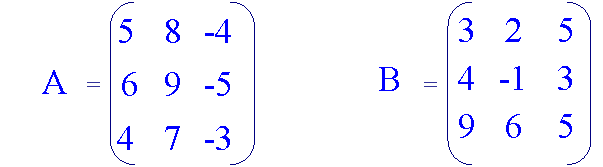 Решение
Обе матрицы имеют по три строки и три столбца. Число столбцов первой матрицы равно числу строк второй матрицы. Следовательно, произведение определено.
    Искомая матрица будет иметь столько же строк, сколько матрица А, и столько же столбцов, сколько матрица В, т.е. три строки и три столбца.
    Найдём эту матрицу.
Решение
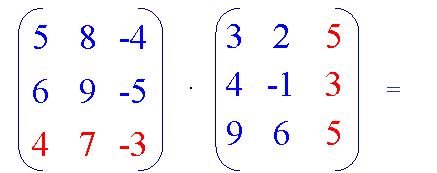 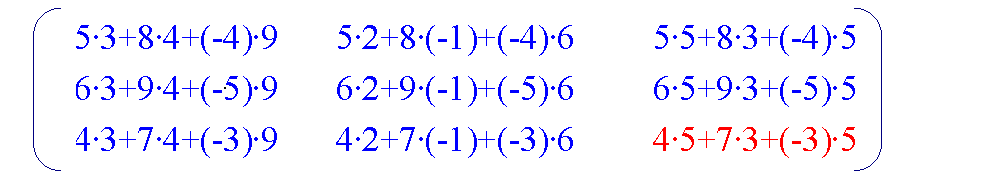 =
Определители.
Определитель второго порядка
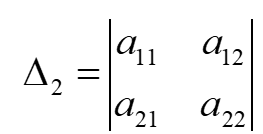 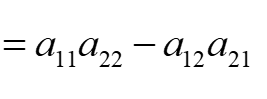 Определитель третьего порядка
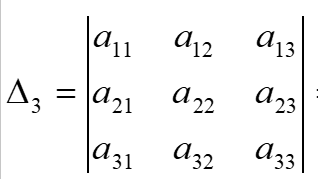 Преписываем справа два первых столбца
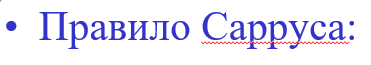 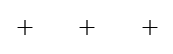 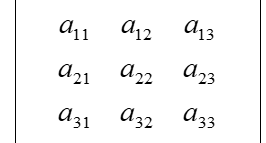 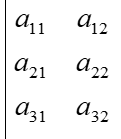 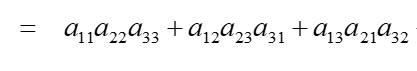 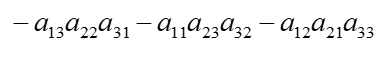 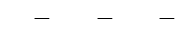 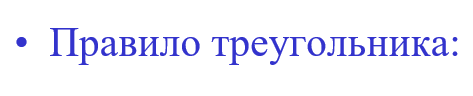 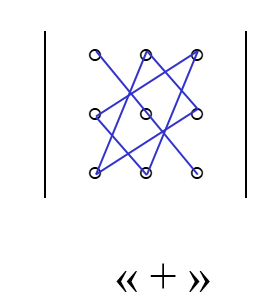 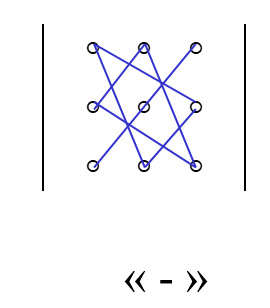 Примеры:
2
Системы линейных алгебраических уравнений СЛУ
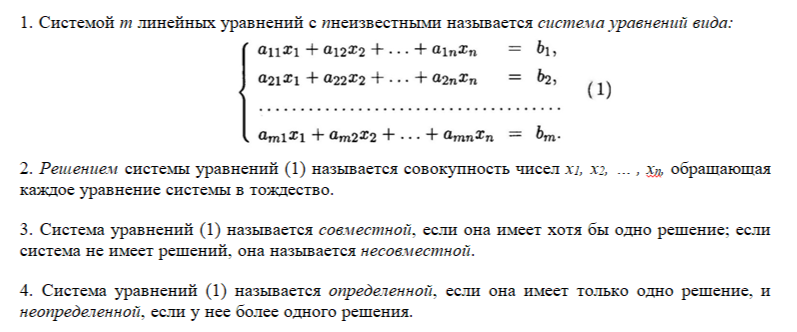 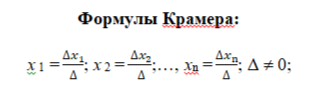 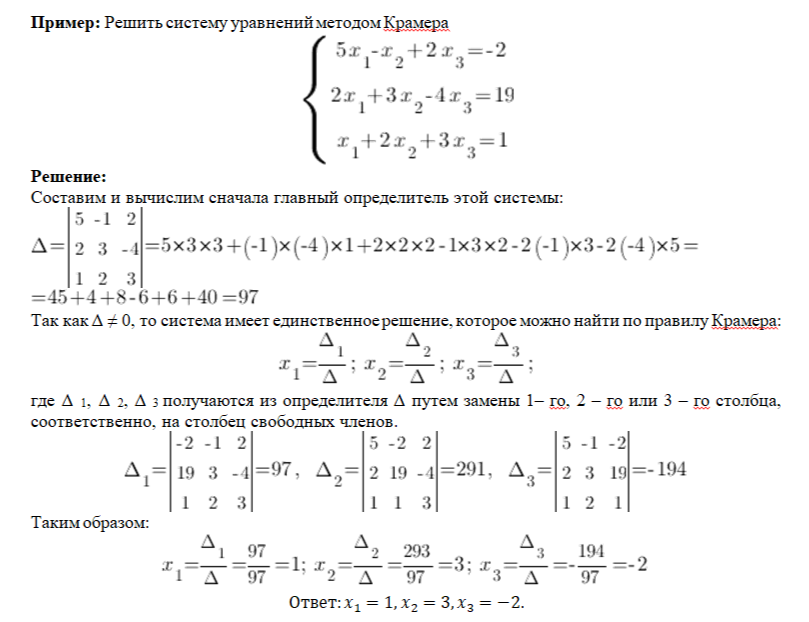 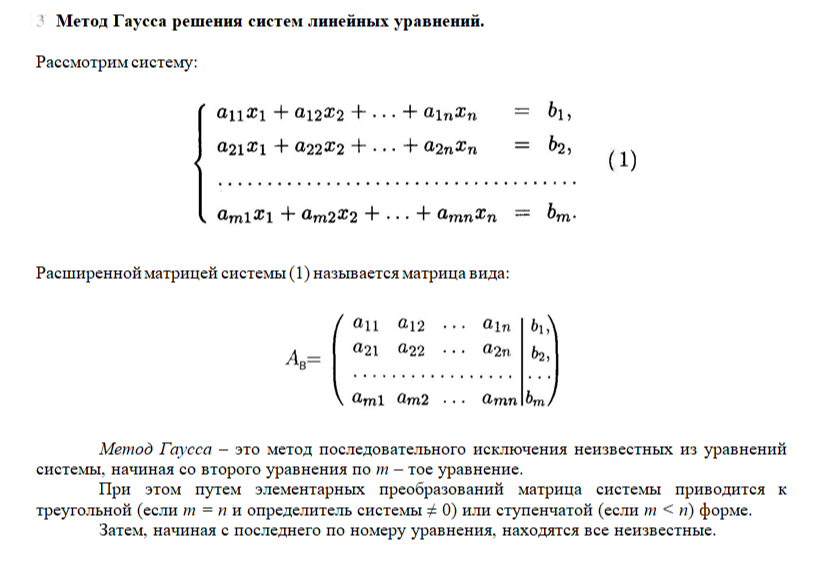 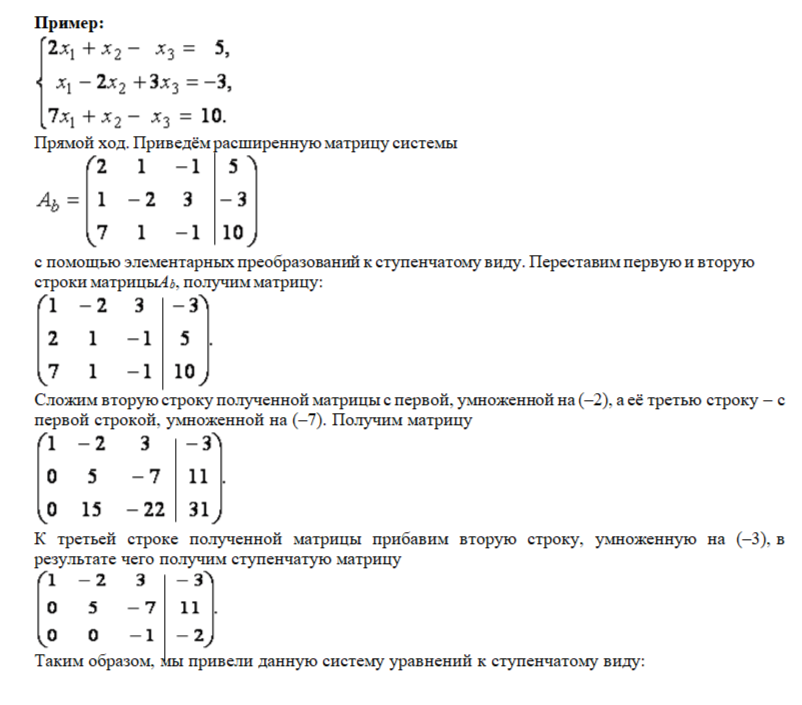 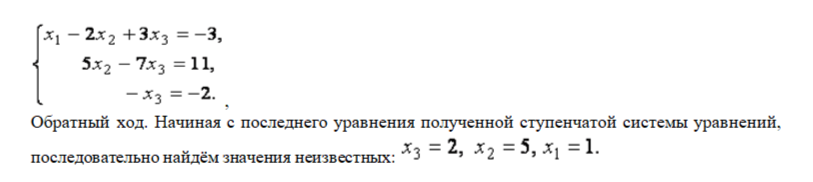 Предел функции
Примеры вычисления предела функции в точке:
Сначала просто пытаемся подставить число, к которому стремится x в функцию
Пример:



Пример:
Предел числителя
Предел знаменателя
Используя теорему о пределе частного, получим
3. Пример:
Предел числителя
Предел знаменателя при х стремящимся к 3 равен нулю.
Величина               является бесконечно большой величиной 

 Тогда
Вычисление пределов
Часто при подстановке предельного значения x0 в функцию f(x) получаются выражения следующих видов:
Эти выражения называются неопределенности, а вычисление пределов в этом случае называется раскрытие неопределенности.
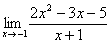 Пример: Вычислить предел
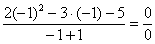 Сначала попробуем подставить -1 в дробь:
:
В данном случае получена так называемая неопределенность
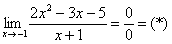 Общее правило: если в числителе и знаменателе находятся многочлены, и имеется неопределенность вида 0/0, то для ее раскрытия нужно разложить числитель и знаменатель на множители.
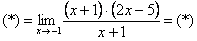 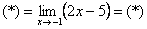 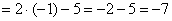 Если f(x) – иррациональная дробь, необходимо умножить числитель и знаменатель дроби на выражение, сопряженное числителю.
Раскрытие неопределенности
Если f(x) – дробно – рациональная функция или иррациональная дробь необходимо разделить числитель и знаменатель дроби на x в старшей степени
Асимптоты
Определение
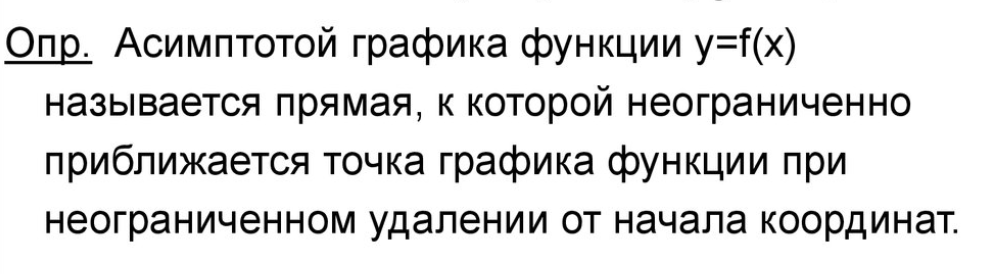 Асимптоты
ВЕРТИКАЛЬНЫЕ
ГОРИЗОНТАЛЬНЫЕ
НАКЛОННЫЕ
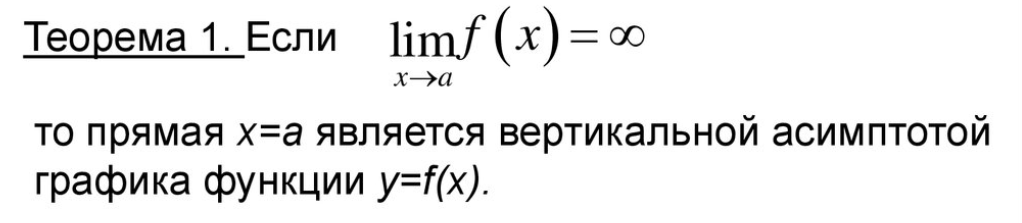 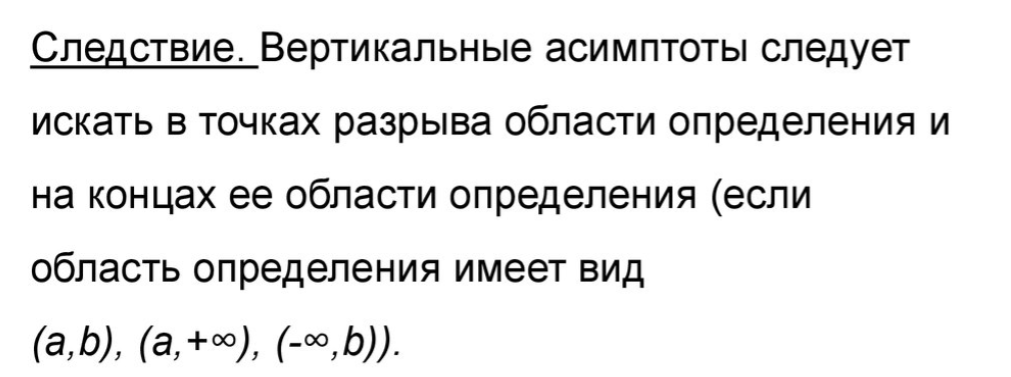 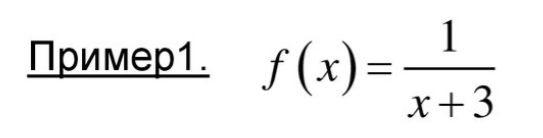 При каком значении х предел функции будет равен ?
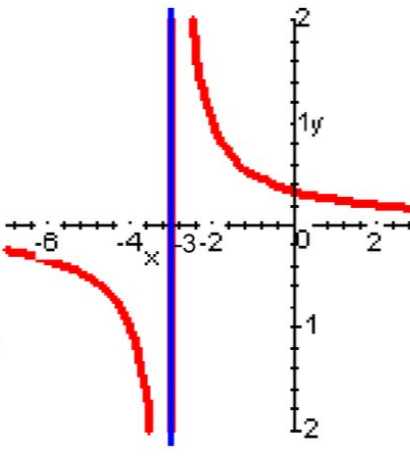 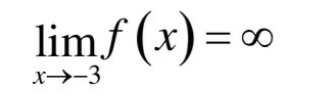 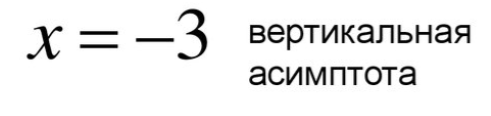 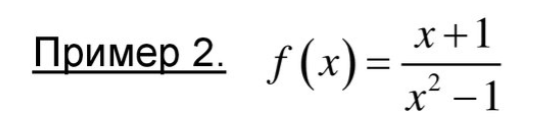 Точки, в которых предел возможно равен , х =  1
Найдем предел функции в каждой точке:
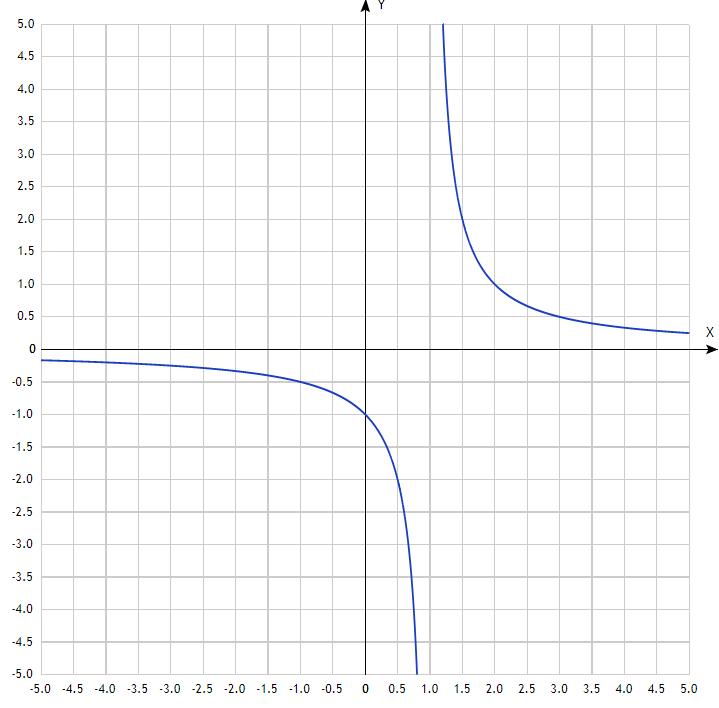 Вертикальная асимптота х = 1
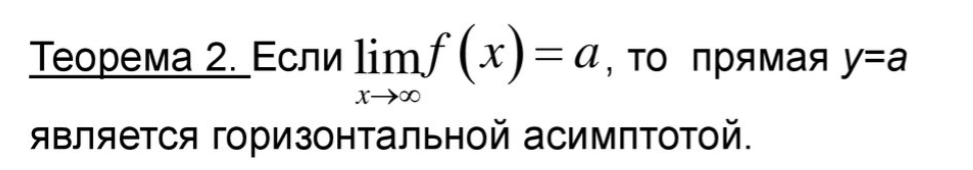 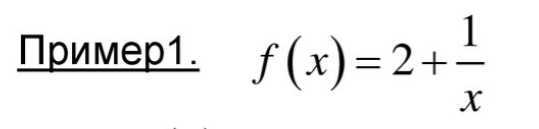 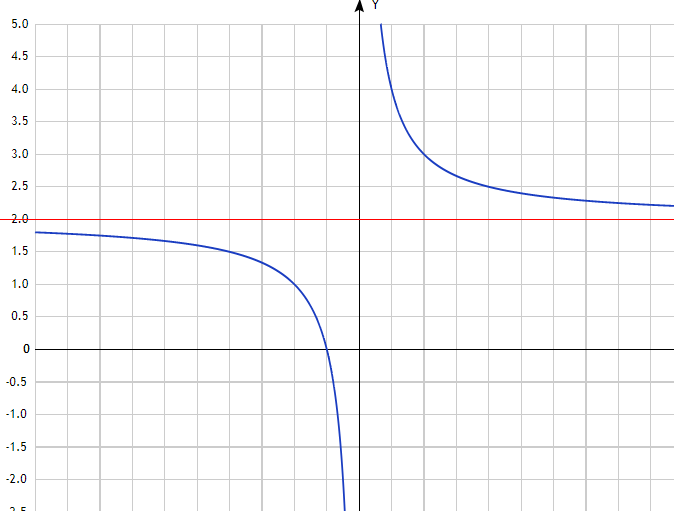 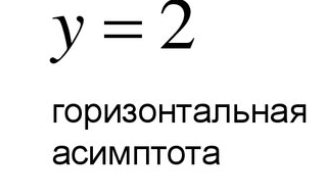 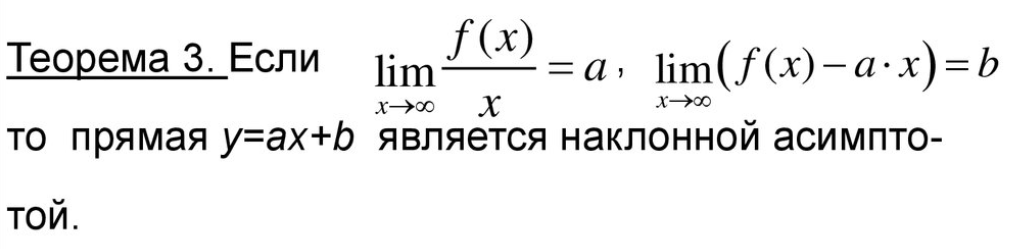 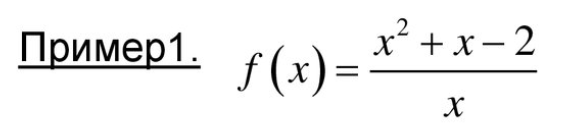 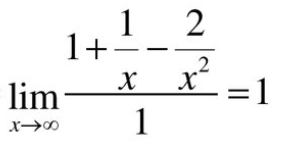 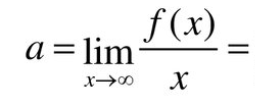 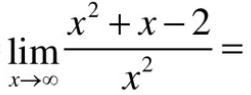 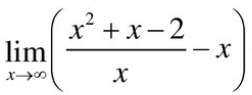 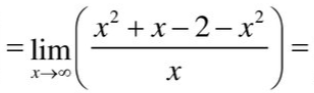 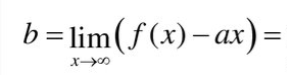 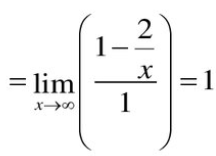 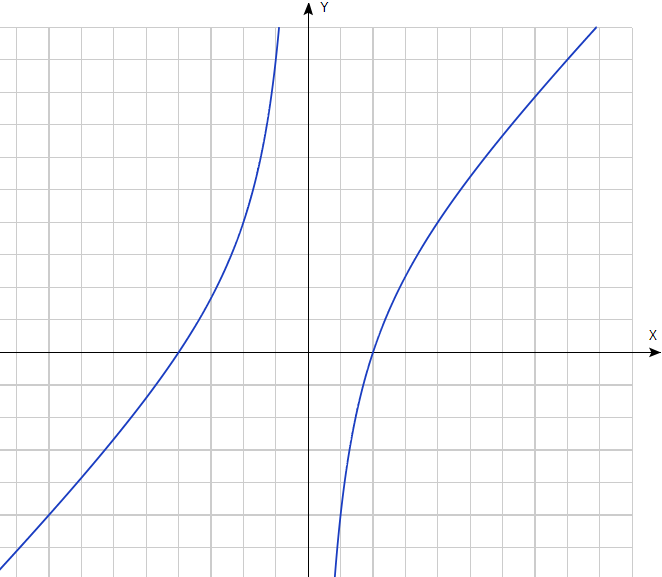 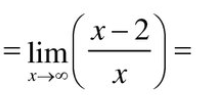 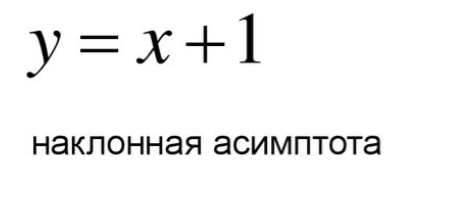 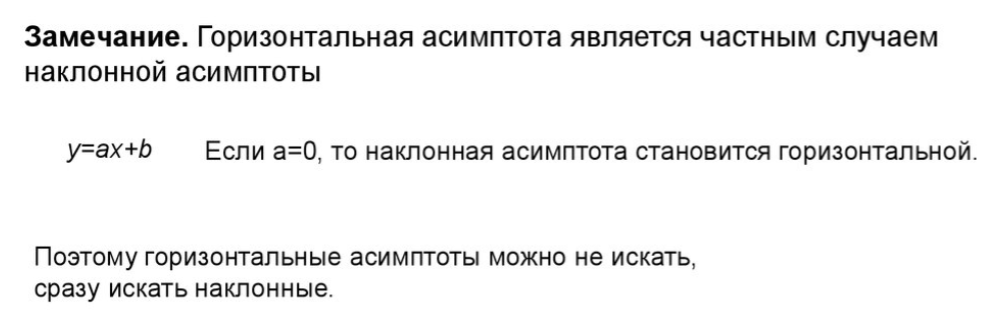 N – натуральные числа
+ 0
+ отрицательные числа
+ обыкн дроби
С – комплЕксные числа
Q – рациональные числа
R – действительные числа
Z – целые числа
Теория комплексных чисел
Комплексное число записывается в виде:
z = a + bi
Действительная часть
Мнимая часть
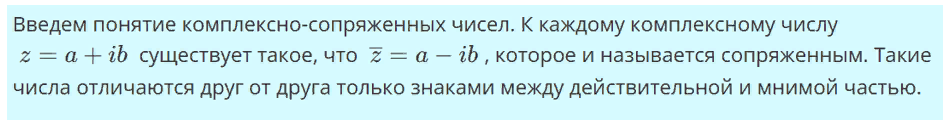 cопряженным является число z = 5 – 3i
Например, для числа z = 5 + 3i
для числа z = - 8 - 12i
cопряженным является число z = - 8 + 12i
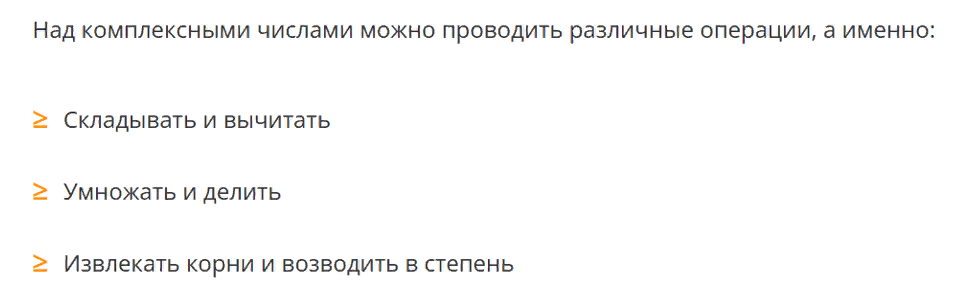 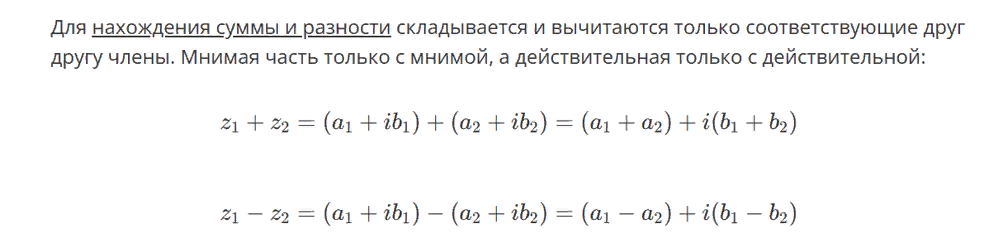 Пример: сложить два комплексных числа
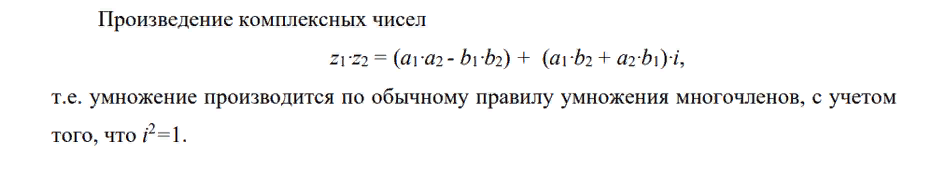  1
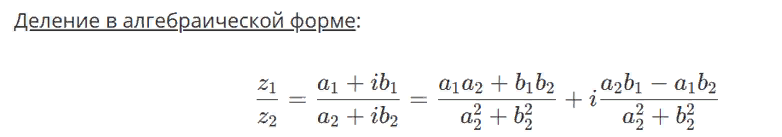